Построение локальной карты
1
Цели урока
Научиться реализовывать алгоритм построения роботом локальной карты при движении по лабиринту
2
Направления робота
Определим направления робота в локальных координатах
0
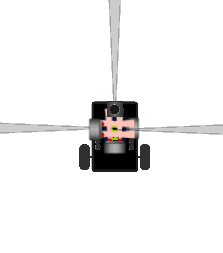 3
3
1
2
Карта
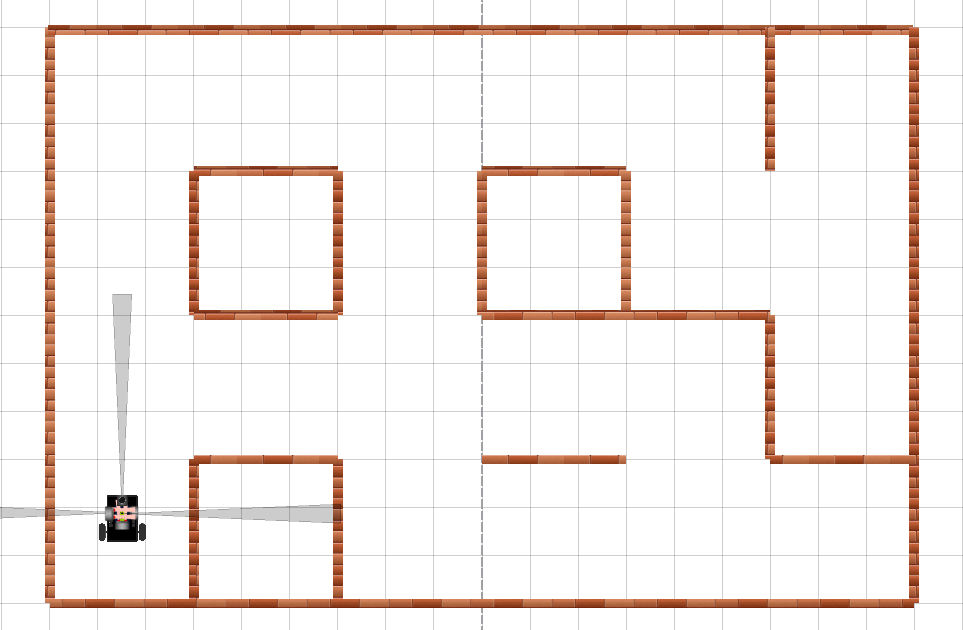 Начальное направления робота в полигоне на север - 0
4
Карта: задание массива
8    1    8    1    8    1    8    1    8    1    8    1    8
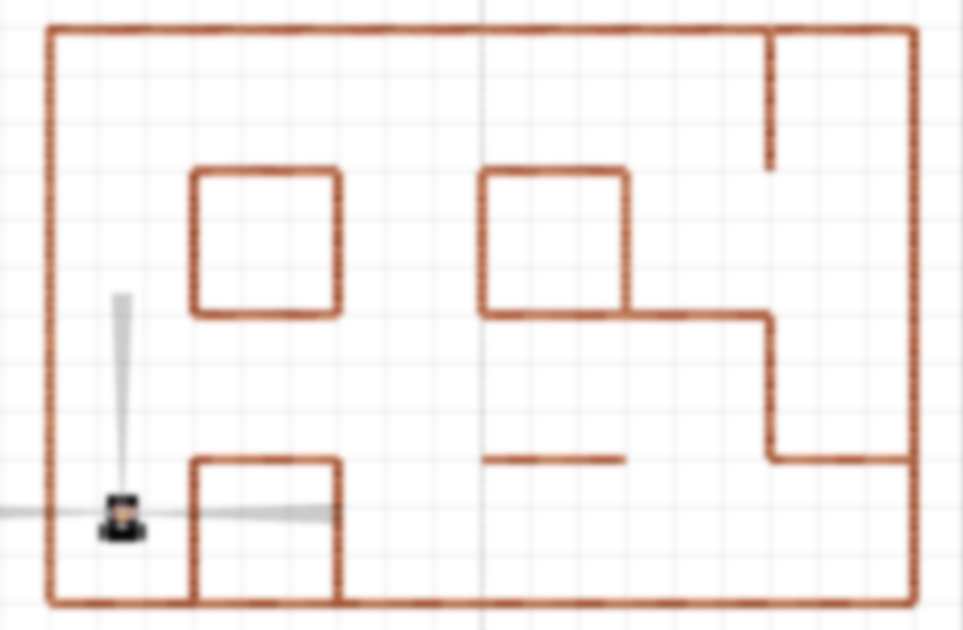 1    0    0    0    0    0    0    0    0    0    1    0    1
8    0    8    1    8    0    8    1    8    0    8    0    8
1    0    1    8    1    0    1    8    1    0    0    0    1
8    0    8    1    8    0    8    1    8    1    8    0    8
1    0    0    0    0    0    0    0    0    0    1    0    1
8    0    8    1    8    0    8    1    8    0    8    1    8
1    0    1    8    1    0    0    0    0    0    0    0    1
8    1    8    8    8    1    8    1    8    1    8    1    8
5
Карта
8    1    8    1    8    1    8    1    8    1    8    1    8
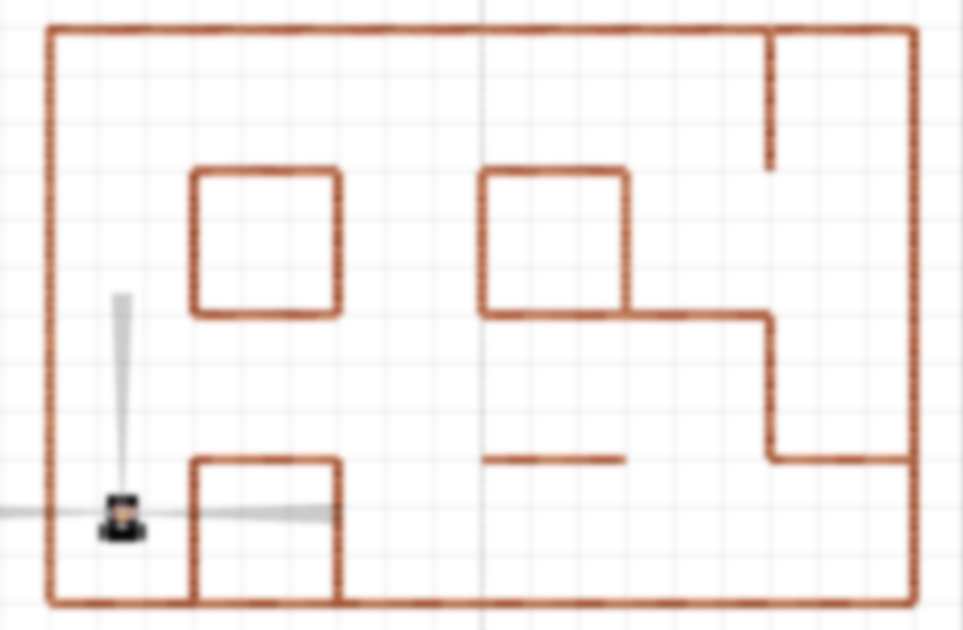 Неизвестный
элемент карты
1    0    0    0    0    0    0    0    0    0    1    0    1
8    0    8    1    8    0    8    1    8    0    8    0    8
Стена
1    0    1    8    1    0    1    8    1    0    0    0    1
Нет
стены
8    0    8    1    8    0    8    1    8    1    8    0    8
1    0    0    0    0    0    0    0    0    0    1    0    1
8    0    8    1    8    0    8    1    8    0    8    1    8
1    0    1    8    1    0    0    0    0    0    0    0    1
8    1    8    8    8    1    8    1    8    1    8    1    8
6
Карта
8    1    8    1    8    1    8    1    8    1    8    1    8
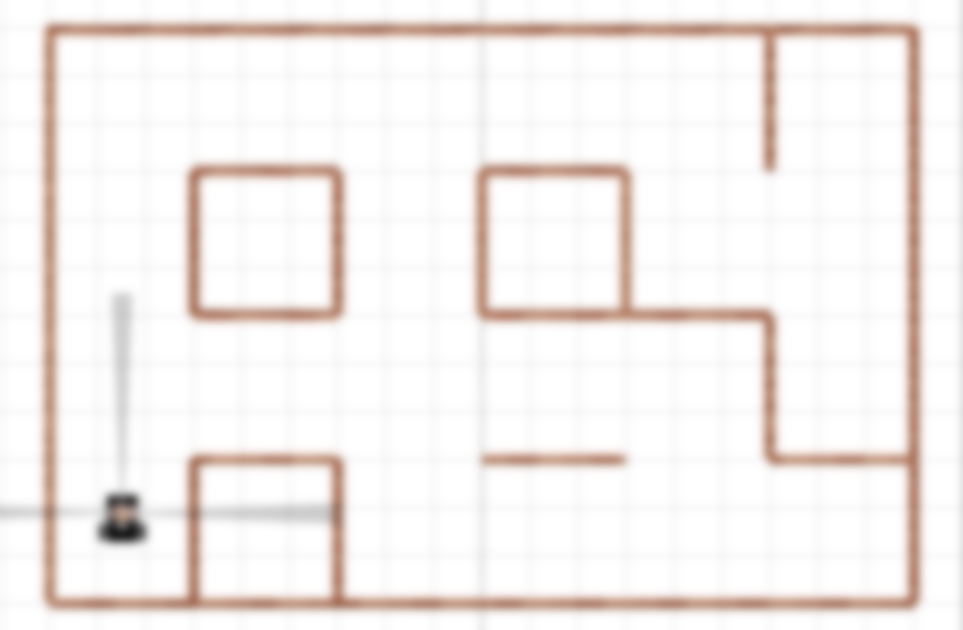 Куб / стеллаж
1    0    0    0    0    0    0    0    0    0    1    0    1
8    0    8    1    8    0    8    1    8    0    8    0    8
1    0    1    8    1    0    1    8    1    0    0    0    1
8    0    8    1    8    0    8    1    8    1    8    0    8
1    0    0    0    0    0    0    0    0    0    1    0    1
8    0    8    1    8    0    8    1    8    0    8    1    8
1    0    1    8    1    0    0    0    0    0    0    0    1
8    1    8    8    8    1    8    1    8    1    8    1    8
7
Карта
8    1    8    1    8    1    8    1    8    1    8    1    8
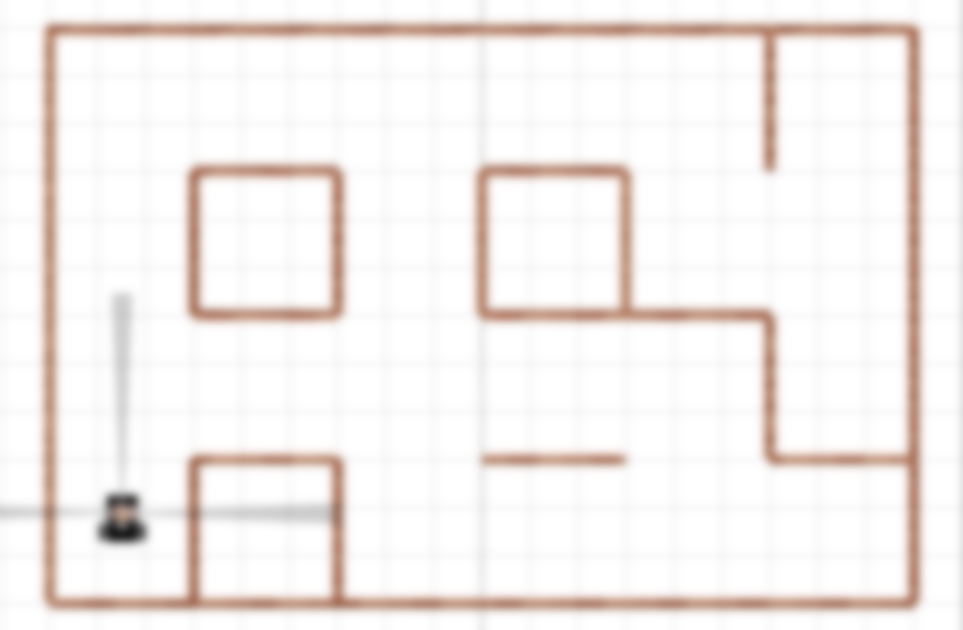 1    0    0    0    0    0    0    0    0    0    1    0    1
8    0    8    1    8    0    8    1    8    0    8    0    8
1    0    1    8    1    0    1    8    1    0    0    0    1
8    0    8    1    8    0    8    1    8    1    8    0    8
Начальная карта
1    0    0    0    0    0    0    0    0    0    1    0    1
8    0    8    1    8    0    8    1    8    0    8    1    8
1    0    1    8    1    0    0    0    0    0    0    0    1
8    1    8    8    8    1    8    1    8    1    8    1    8
8
Карта
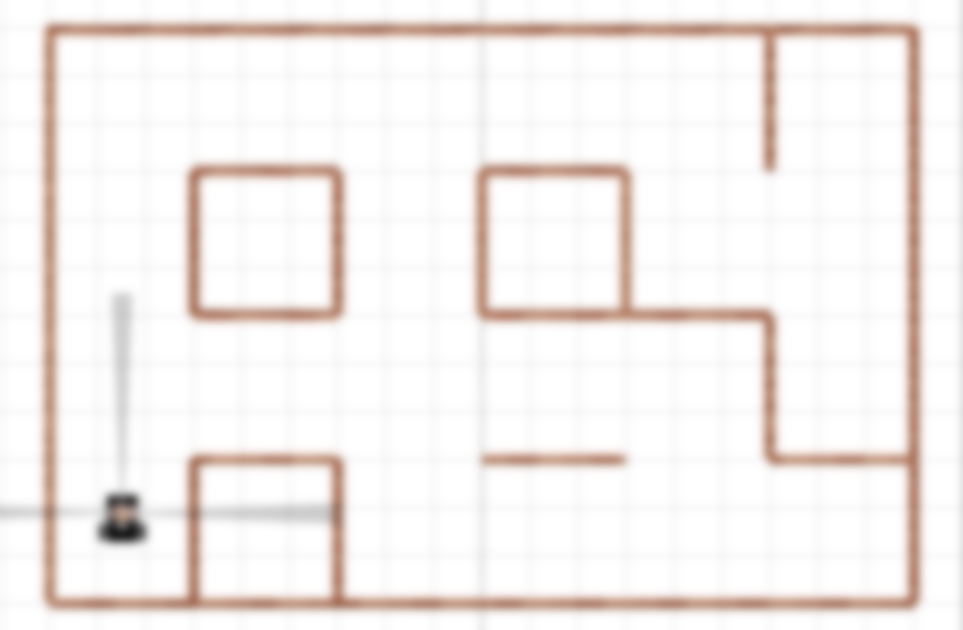 #Объявление локальной карты
mapLocal = [ 
		  [8,8,8],
		  [8,0,8],
		  [8,8,8]
	      ]
xj = 1 #начальная координата Х
yi = 1 #начальная координата Y
Начальная карта
Координаты робота в
массиве (1, 1)
8    8    8
8    0    8
8    8    8
9
Карта
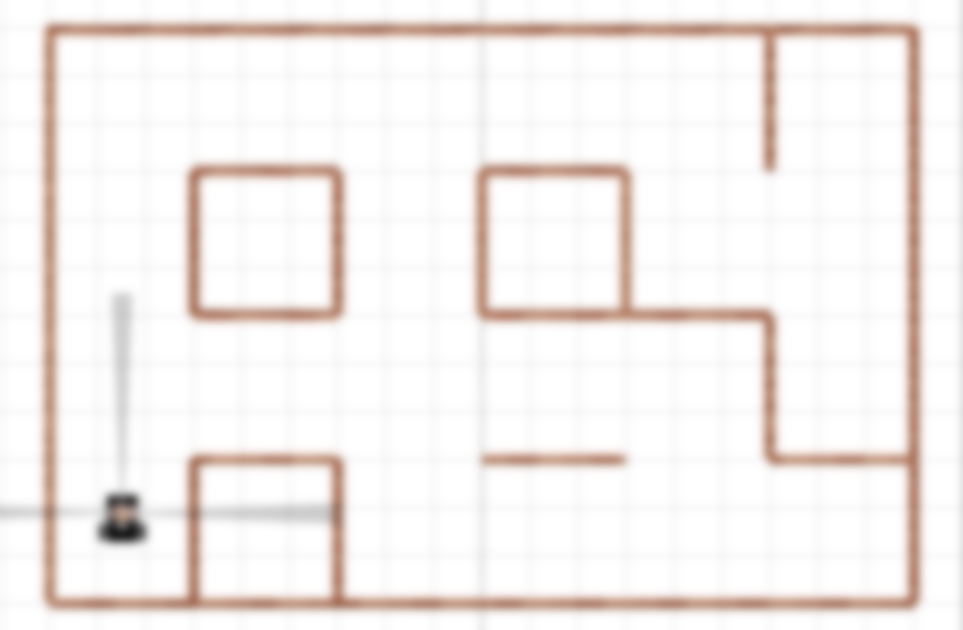 Первый замер
8    0    8
1    0    1
8    8    8
10
Карта
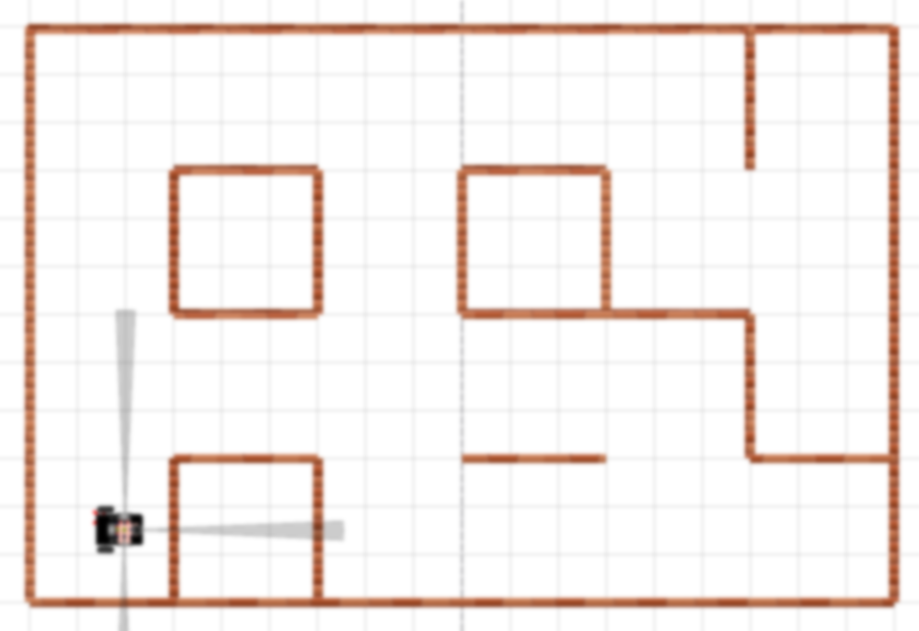 Второй замер
8    0    8
1    0    1
8    1    8
11
Карта
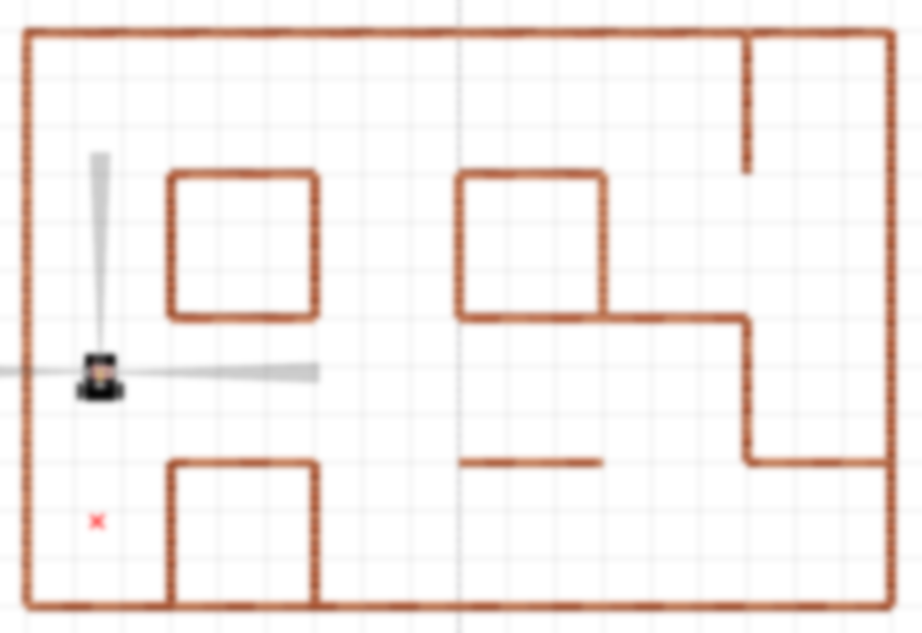 Перемещение по направлению 0
Расширение массива восьмерками
8    8    8
Координаты робота в
массиве (1, 1)
8    8    8
8    0    8
1    0    1
8    1    8
12
Карта
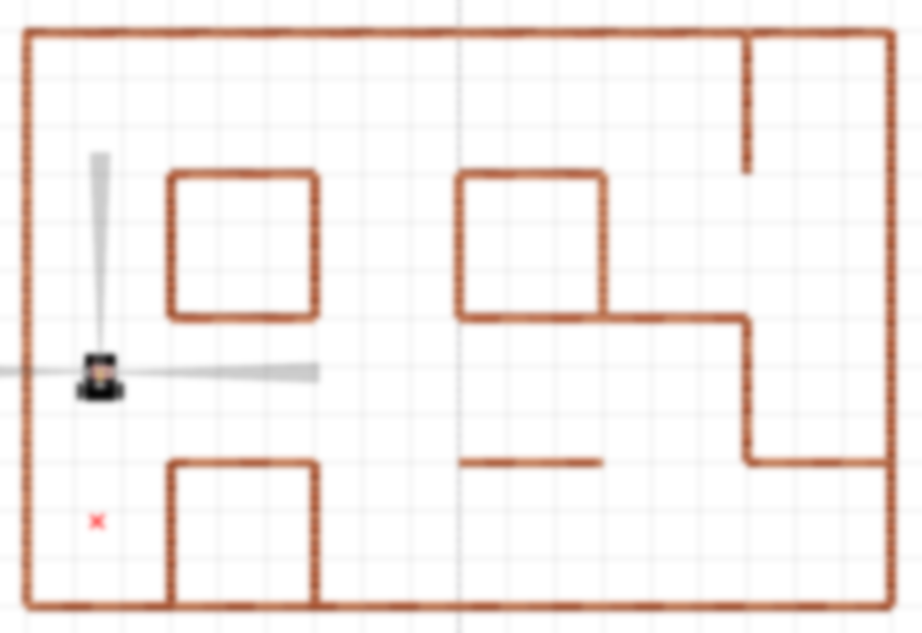 Третий замер
8    0    8
1    0    0
8    0    8
1    0    1
8    1    8
13
Карта
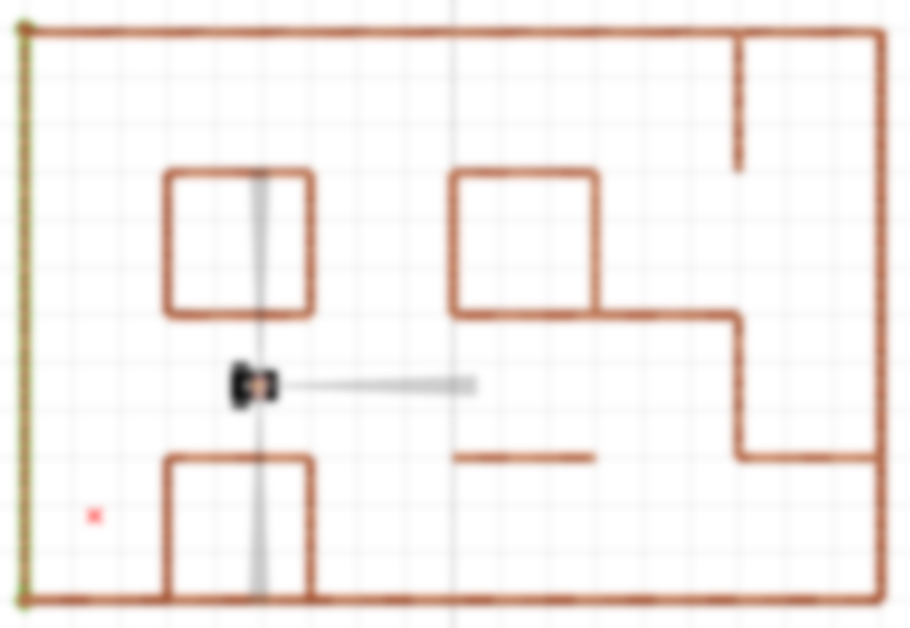 Перемещение по направлению 1
Расширение массива восьмерками
8    0    8    8    8
Координаты робота в массиве (3, 1)
1    0    0    8    8
8    0    8    8    8
1    0    1    8    8
8    1    8    8    8
14
Карта
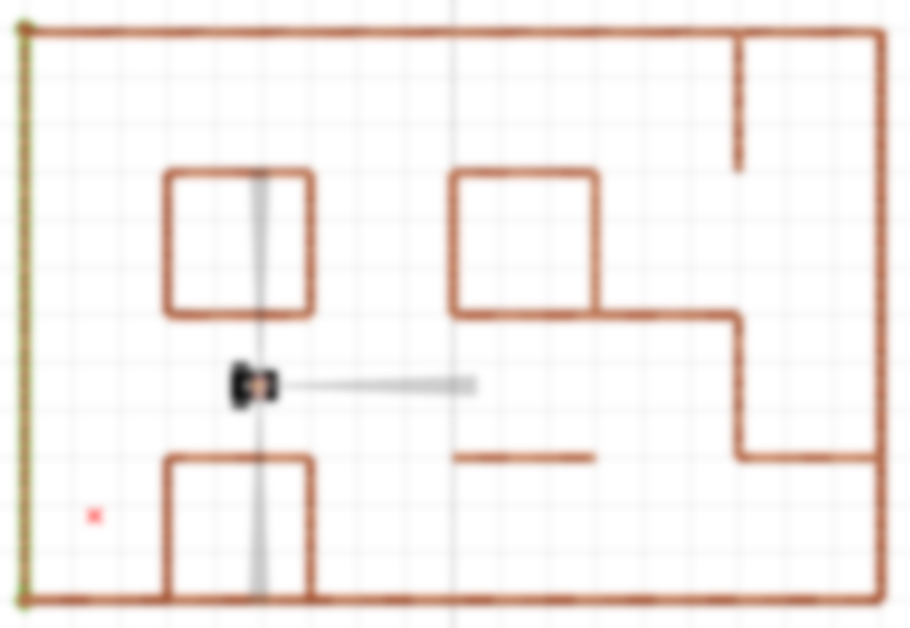 Четвертый замер
8    0    8    1    8
1    0    0    0    0
8    0    8    1    8
1    0    1    8    8
8    1    8    8    8
15
Алгоритм построения
Считать данные в стартовом секторе
Записать в локальную карту
Повернуться на 90 градусов 
Считать данные в стартовом секторе
Записать в локальную карту
Повернуться обратно на 90 градусов

Цикл ППР
Выполнить действия перемещений по ППР
Пересчитать направление, если был поворот 
Пересчитать координаты робота в локальном массиве
Расширить массив c картой, если это требуется
Считать данные в текущем секторе 
Заполнить массив карты новыми данными
16
Считать данные в секторе
Считать данные показаний датчиков расстояния
Преобразовать показания в массив 0 и 1, где 0 – отсутствие стены, 1 – наличие
#переопределение read для дат. расстояния ИК и УЗ
right =  brick.sensor(A1).read forward =  brick.sensor(A2).read 
left = brick.sensor(D1).read 
# чтение данных в секторе
def readDataSensors():
  dataS = [left(),forward(),right()]
  buf = [0,0,0]
  for i in range(len(dataS)):
    if dataS[i] > 32:
      buf[i] = 0
    else:
      buf[i] = 1
    # buf[i] = 0 if dataS[i] > 32 else 1 # краткий вариант записи условия
  return buf
17
Запись данных в массив карты
0
Реализуем функцию записи. Будем в нее передавать в качестве аргумента массив из данных в следующем порядке: показание сверху, справа, снизу и слева относительно текущей координаты робота в локальном массиве. В направлении, где в данный момент нет датчика расстояния будем передавать «-1». Это зависит от направления робота в текущий момент.
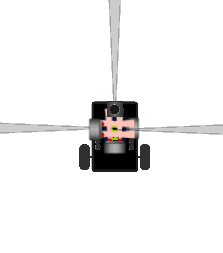 1
3
2
# запись данных в локальную карту: сверху, справа, снизу и слева от текущей координаты
def writeToLocalMap(dataS):
  global xj, yi, mapLocal
  buf = [[yi-1,xj],[yi,xj+1],[yi+1,xj],[yi,xj-1]]
  for i in range(4):
    if (dataS[i] != -1): mapLocal[ buf[i][0] ][ buf[i][1] ] = dataS[i]
18
Первый замер
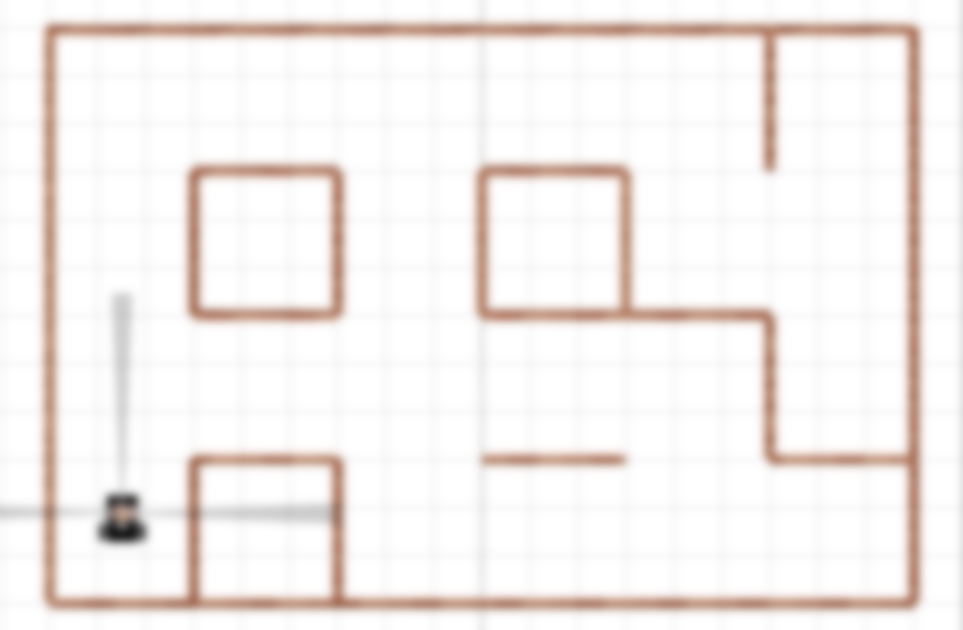 #Объявление локальной карты
mapLocal = [ 
		  [8,8,8],
		  [8,0,8],
		  [8,8,8]
	      ]
xj = 1 #начальная координата Х
yi = 1 #начальная координата Y
dirLocal = 0 #направление робота в карте

# чтение данных
[l,f,r] = readDataSensors()
# запись в порядке: cверхe, cправа, снизу, слева
# снизу датчика нет, поэтому передаем -1
writeToLocalMap([f,r,-1,l])
Первый замер
8    0    8
1    0    1
8    8    8
19
Пересчет направления
Реализуем функцию пересчета направления.
0
# новое направление робота, аргумент turn задает # направление поворота
# 1 – вправо на 90 градусов, -1 – влево 
def newDirection(turn):
  global dirLocal
  if dirLocal + turn < 0: 
	dirLocal = 3 
  else:
	dirLocal = (dirLocal + turn) % 4
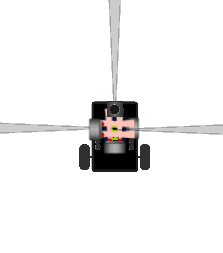 3
1
2
20
Пересчет координат
Реализуем функцию пересчета координат, после перемещения в следующий сектор в направлении dirLocal. При этом координата может стать отрицательной. Учтем это в функции расширения массива карты.
# пересчет координат робота в локальной карте после перемещения
def newCoordinates():
  global dirLocal, yi, xj
  if dirLocal == 0:
    yi -= 2
  elif dirLocal == 1:
    xj += 2
  elif dirLocal == 2:
    yi += 2
  else:
    xj -= 2
21
Пересчет координат
# добавление ячеек в локальную карту
def addCell():
  global xj, yi, mapLocal, dirLocal 
  if dirLocal == 0:
    mapLocal.insert(0,[])
    mapLocal.insert(0,[])
    for i in range(len(mapLocal[2])):
      mapLocal[0].append(8)
      mapLocal[1].append(8)
    yi += 2 # корректировка координаты y
  elif dirLocal == 1:
    for i in range(len(mapLocal)):
      mapLocal[i].append(8)
      mapLocal[i].append(8)
  elif dirLocal == 2:
    mapLocal.append([])
    mapLocal.append([])
    for i in range(len(mapLocal[0])):
      mapLocal[-1].append(8)
      mapLocal[-2].append(8)
  elif dirLocal == 3:
    for i in range(len(mapLocal)):
      mapLocal[i].insert(0,8)
      mapLocal[i].insert(0,8)
    xj += 2 # корректировка координаты x
Реализуем функцию расширения карты при выходе за пределы массива. Добавляем 2 строки или 2 столбца из «8».

При направлении 0 и 3 координаты xj и yi становятся отрицательными после вызова newCoordinates(). Возвращаем их в положительное значение
22
Пересчет координат (numpy)
import numpy as np
# начальная локальная карта
mapLocal = newRows = np.full((3, 3), 8)
mapLocal[1][1] = 0
#---------------------------------------------
# добавление ячеек в локальную карту
def addCell():
  global xj, yi, mapLocal, dirLocal 
  N = mapLocal.shape[0]
  if dirLocal == 0:    newRows = np.full((2, N), 8) # две строки из 8
    mapLocal = np.r_[newRows, mapLocal]
    yi += 2 # корректировка координаты y
  elif dirLocal == 1:
    newColumns = np.full((N,2), 8) # два столбца из 8
    mapLocal = np.c_[mapLocal, newColumns]
  elif dirLocal == 2:
    newRows = np.full((2, N), 8) # две строки из 8
    mapLocal = np.r_[mapLocal, newRows]
  elif dirLocal == 3:
    newColumns = np.full((N,2), 8) # два столбца из 8 
    mapLocal = np.c_[newColumns, mapLocal]
    xj += 2 # корректировка координаты x
Реализуем функцию расширения карты при выходе за пределы массива. Добавляем 2 строки или 2 столбца из «8».
Используем библиотеке numpy

При направлении 0 и 3 координаты xj и yi становятся отрицательными после вызова newCoordinates(). Возвращаем их в положительное значение
23
Пересчет координат
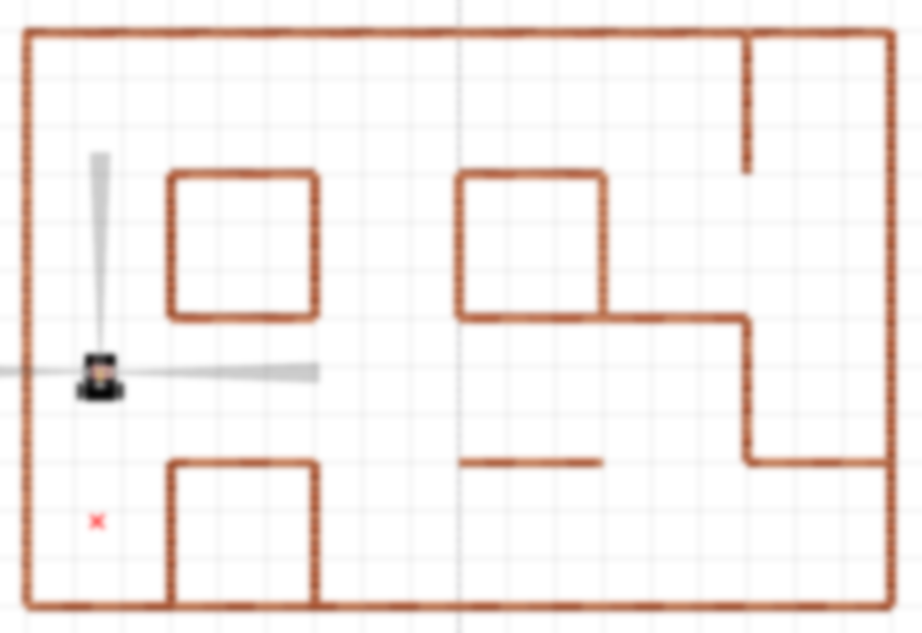 #Пересчет координат
newCoordinates()
#Координаты стали xj = 1, yi = -1

#Расширении массива строками
#из 8 в направлении 0 (вверх)
addCell()
#Координаты стали xj = 1, yi = 1
Перемещение по направлению 0
Расширение массива восьмерками
Координаты робота в массиве (1, 1)
8    8    8
8    8    8
8    0    8
1    0    1
8    1    8
24
Перерисовка карты
# перерисовка локальной карты 
def redrawMap():
  global dirLocal, xj, yi, mapLocal 
  # пересчет локальных координат в массиве
  newCoordinates()
  # расширяем массив локальной карты, если вышли за границу
  if(yi < 0) or (xj > len(mapLocal[0])-1) or (yi > len(mapLocal)-1) or (xj < 0):
    addCell()
  
  mapLocal[yi][xj] = 0 #записываем в центр новой ячейки 0
      
  [l,f,r] = readDataSensors() #чтение данных с сенсоров
   
  # записываем показания в массив в зависимости от направления робота 
  if dirLocal == 0:
    writeToLocalMap([f, r, -1, l])
  elif dirLocal == 1:
    writeToLocalMap([l, f, r, -1])
  elif dirLocal == 2:
    writeToLocalMap([-1, l, f, r])
  else:
    writeToLocalMap([r, -1, l, f])
Пересчет координат можно вызывать в функции перерисовки карты, т.к. оба действия будем выполнять после перемещения в следующий сектор
Карта
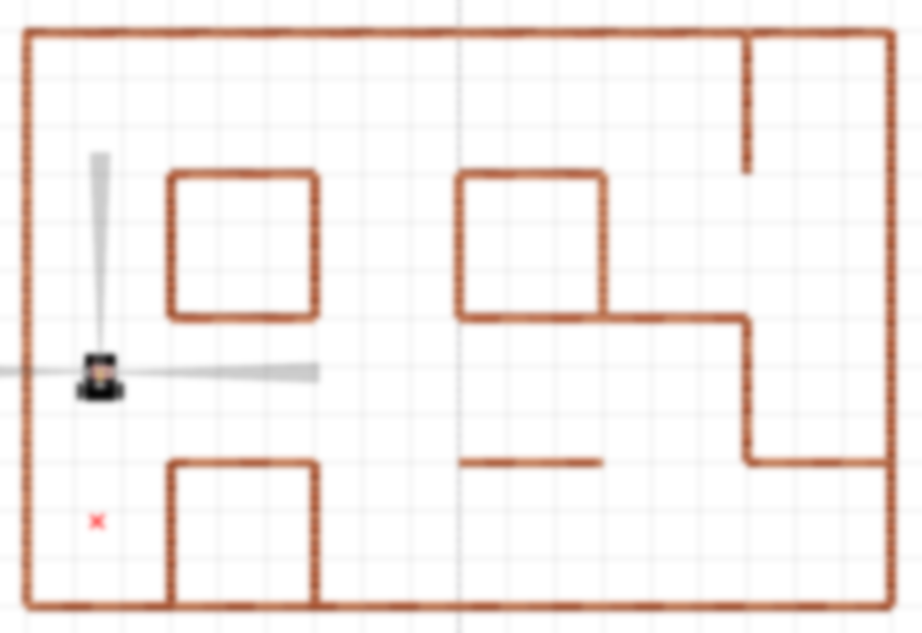 # чтение данных
[l,f,r] = readDataSensors()
# запись в карту (первый замер)
writeToLocalMap([f,r,-1,l])
# поворот на 90 градусов вправо
rotateGyro(89)
# чтение данных
[l,f,r] = readDataSensors()
# запись в карту (второй замер)
writeToLocalMap([l,f,r,-1])
# поворот на 90 градусов влево
rotateGyro(-89)
# проезд вперед 
runGyro(50,40) 
#Перерисовка карты (третий замер)
redrawMap()
Третий замер
8    0    8
1    0    0
8    0    8
1    0    1
8    1    8
26
ППР с отрисовкой карты
# ППР c корректировкой и отрисовкой локальной карты
def ppr():
  global angle  
  while True:
    if right() > 30:
      rotateGyro(89)      
      angle += 89
      newDirection() # новое направление робота
      runGyro(60, 40)
      redrawMap() # перерисовка локальной карты 
    elif forward() > 30:
      runGyro(60, 40)
      redrawMap() # перерисовка локальной карты 
    else:
      rotateGyro(-89)
      angle -= 89
      newDirection() # новое направление робота            
      correct()
О корректировки движения смотрите презентацию «05. Методы корректировки при перемещениях»
Основная программа
#Объявление локальной карты
mapLocal = [ 
		  [8,8,8],
		  [8,0,8],
		  [8,8,8]
	      ]
xj = 1 #начальная координата Х
yi = 1 #начальная координата Y
dirLocal = 0 #направление робота в карте
#-----------------------------------------------------

[l,f,r] = readDataSensors() # чтение данных
writeToLocalMap([f,r,-1,l]) # запись в карту (первый замер)
rotateGyro(89) # поворот на 90 градусов вправо
[l,f,r] = readDataSensors() # чтение данных
writeToLocalMap([l,f,r,-1]) # запись в карту (второй замер)
rotateGyro(-89) # поворот на 90 градусов влево
ppr()
Для полноценной работы программы необходимы функции поворота, движения, расчета абсолютного угла по таймерам, правильное переопределение методов, объектов моторов и датчиков. Данная часть кода относится только к построению локальной карты
29